Samorządność lokalna w Norwegii
Christian Larsen
Doradca, Department demokracji lokalnej, polityki europejskiej i spraw międzynarodowych
„Niezależny i innowacyjny sektor samorządowy”
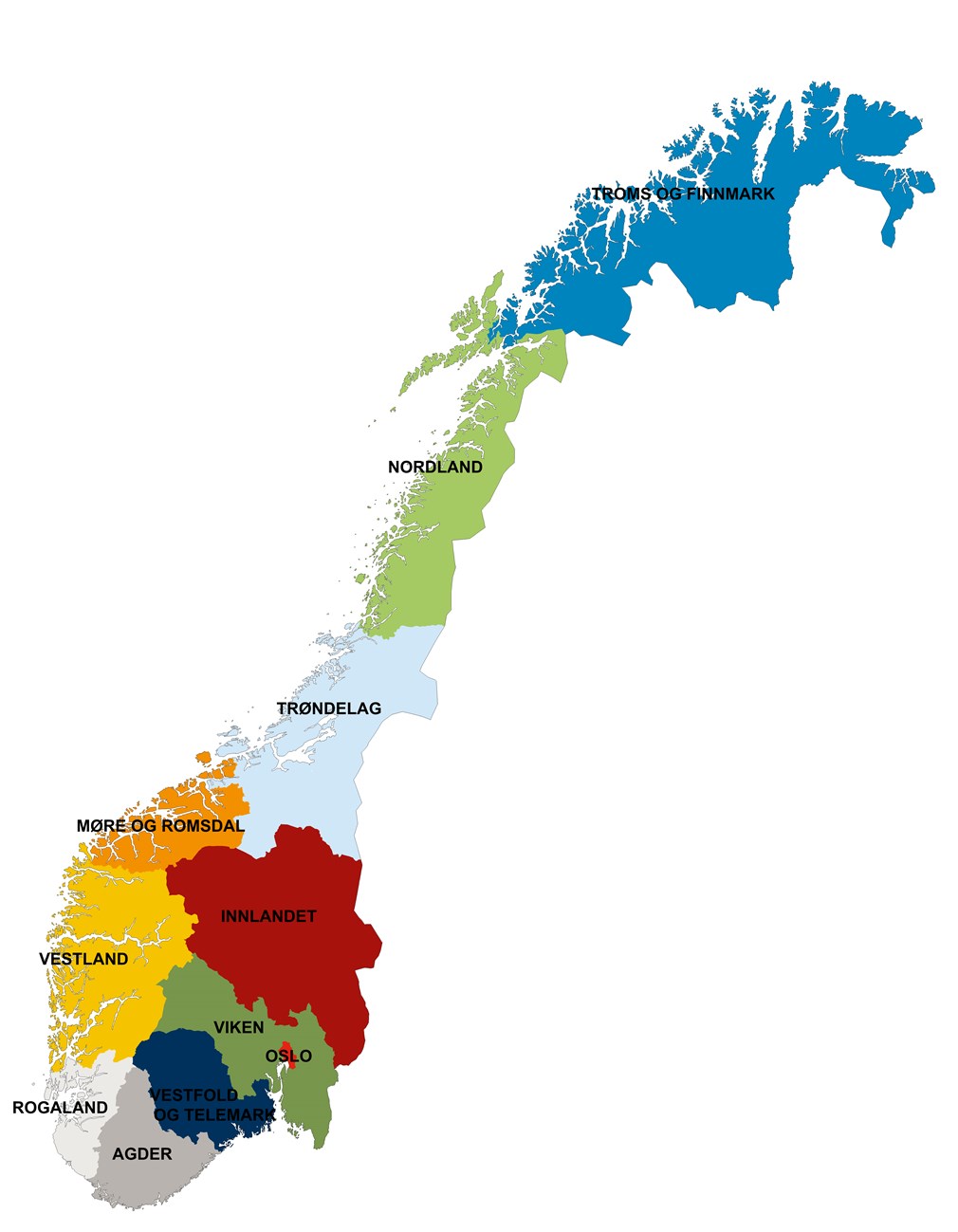 Samorząd lokalny w Norwegii po reformie samorządowej z 1 stycznia 2020 r.:

426 gmin przed reformą – 356 gmin po reformie
18 „fylker” czyli regionów przed reformą – 11 regionów po reformie

W 2018 r. samorządy zatrudniały 545 tys. osób (z czego gminy 500 tys. osób, a regiony 45 tys. osób)
Łączna liczba ludności Norwegii: 5,36 mln
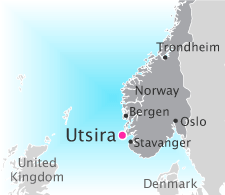 Najmniejsza gmina: Utsira (196 mieszkańców)

Największa gmina: Oslo
	(681 071 mieszkańców)

Średnia wielkość gminy: 
	12 626 mieszkańców

Udział gmin poniżej 5 tys. mieszkańców: 55%
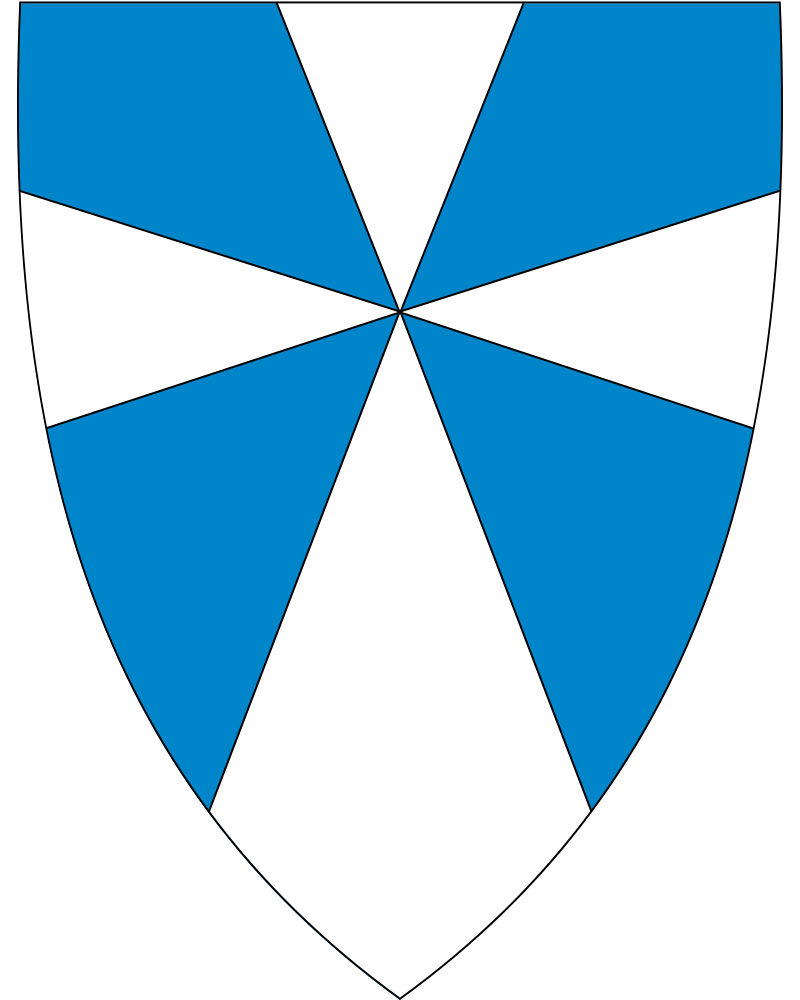 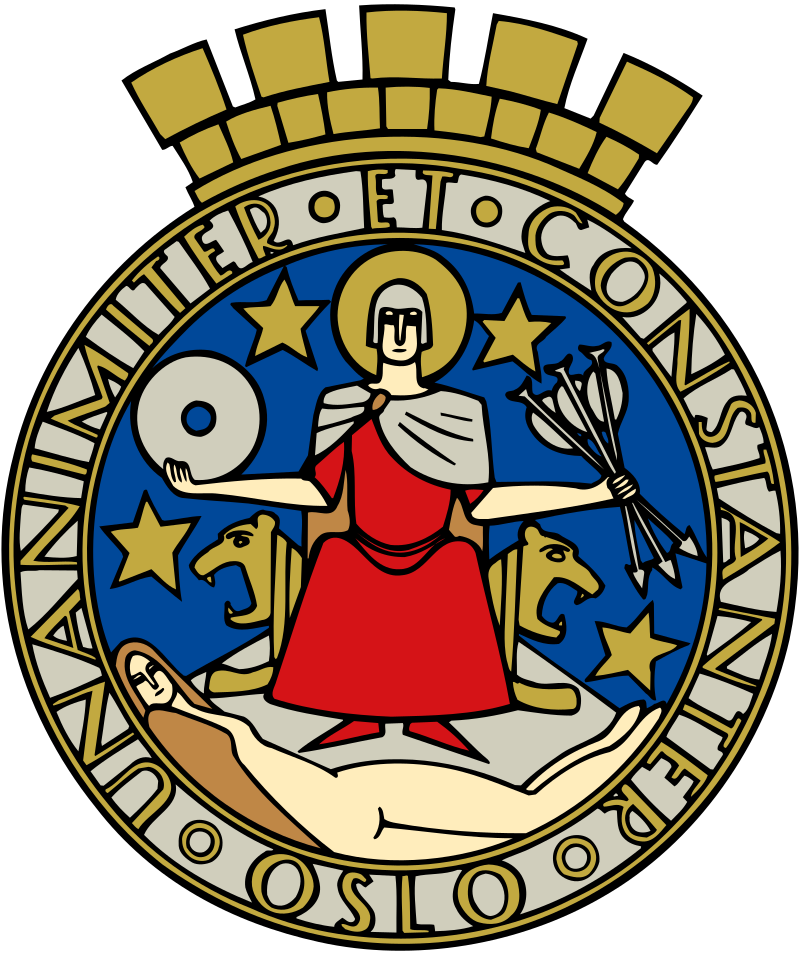 426 burmistrzów przez Pałacem Królewskim w maju 2014 r. podczas obchodów 200-lecia Konstytucji Norwegii
Samorządy gminne i regionalne są niezależne, mają mandat obywateli w wyniku wyborów organizowanych co cztery lata

Władze lokalne i regionalne są formalnie sobie równe, mają jedynie różne obowiązki

Nie podlegają rządowi i odpowiadają jedynie przed parlamentem
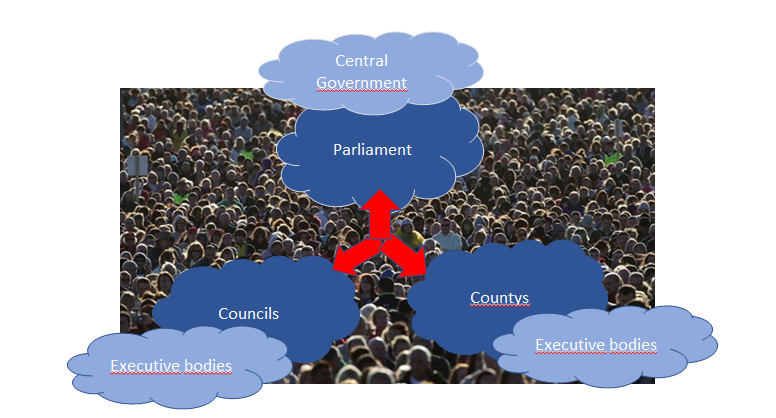 Podstawowe zasady samorządności lokalnej w Norwegii
Praworządność – ramy działania samorządu lokalnego są określane ustawami parlamentu. Rząd nie może wydawać samorządom instrukcji w trybie wytycznych

Powszechność modelu – każda gmina ma takie same obowiązki, system finansowy i strukturę wewnętrznej organizacji, niezależnie od wielkości gminy

Subsydiarność – usługi publiczne powinny być świadczone jak najbliżej obywateli
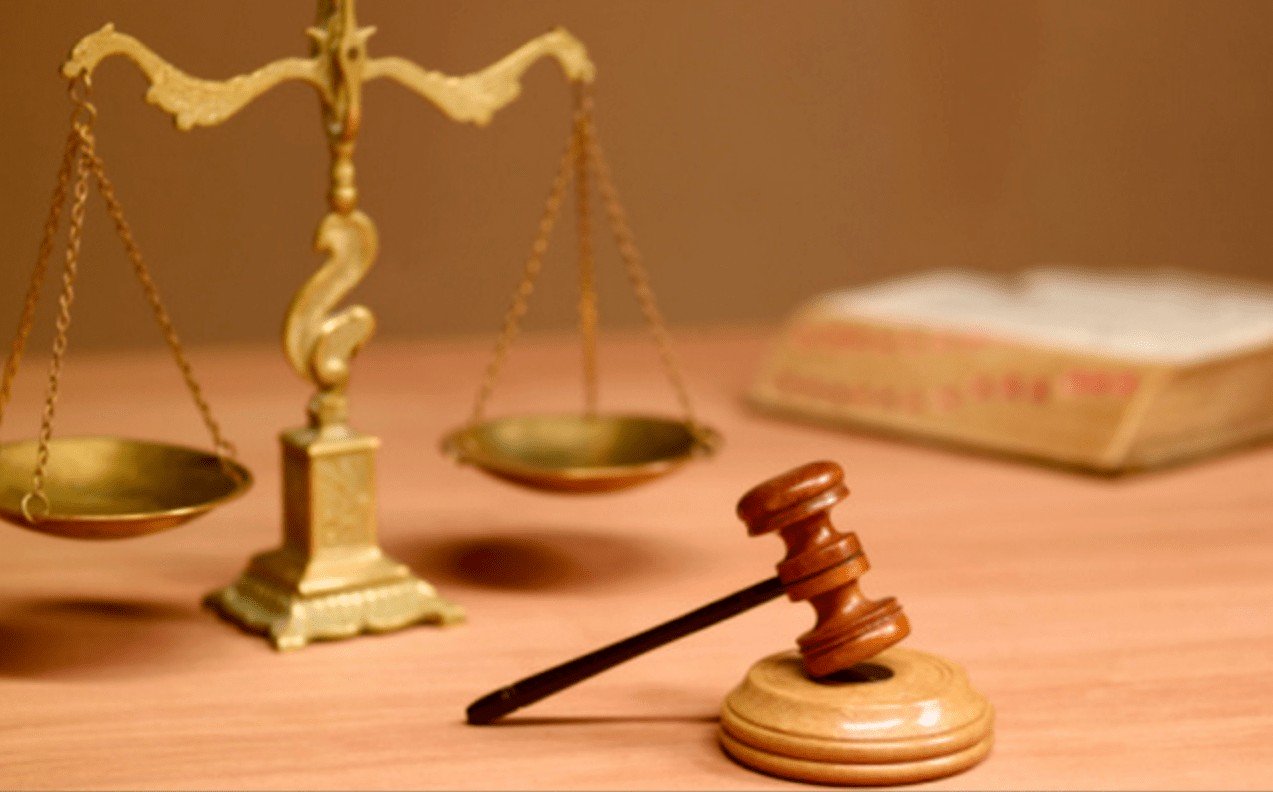 Obowiązki gmin i regionów
Gminy:
Szkolnictwo podstawowe i gimnazjalne
Podstawowa służba zdrowia, np. w domach opieki oraz usługi opieki domowej
Przedszkola
Drogi gminne
Pomoc społeczna i ochrona dzieci
Funkcje opisane w odrębnych przepisach prawa, na przykład zapobieganie pożarom i wypadkom, odbiór odpadów z gospodarstw domowych
Planowanie

Regiony:
Szkolnictwo średnie
Autobusy, metro, regionalne promy i statki
Drogi regionalne
Świadczenia stomatologiczne dla dzieci i młodzieży
W wyniku ostatniej reformy poszerzona odpowiedzialność za kulturę, ochronę środowiska naturalnego i rozwój regionalny
Stowarzyszenia Regionalne
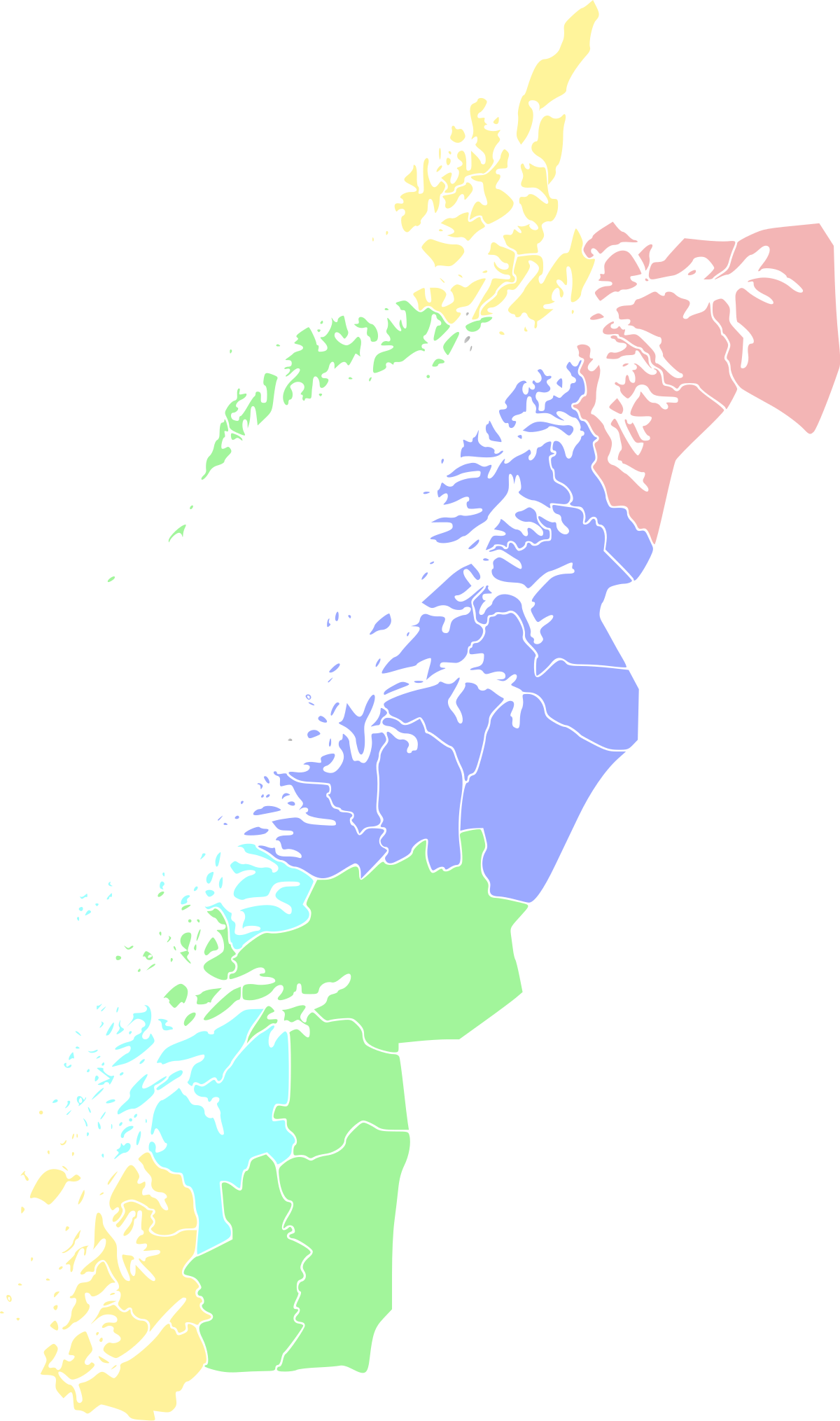 Stowarzyszenia sąsiadujących ze sobą gmin powołane w celu lepszej współpracy i zintegrowanego planowania

Forma współpracy określona jest w statucie stowarzyszenia lub w odrębnej umowie o współpracy

Szczególny nacisk na rozwój społeczno-gospodarczy w kontekście regionalnym

Wszystkie gminy – z wyjątkiem 25 gmin – są członkami stowarzyszeń regionalnych – obecnie w Norwegii działa 66 takich stowarzyszeń
Gubernatorzy w regionach
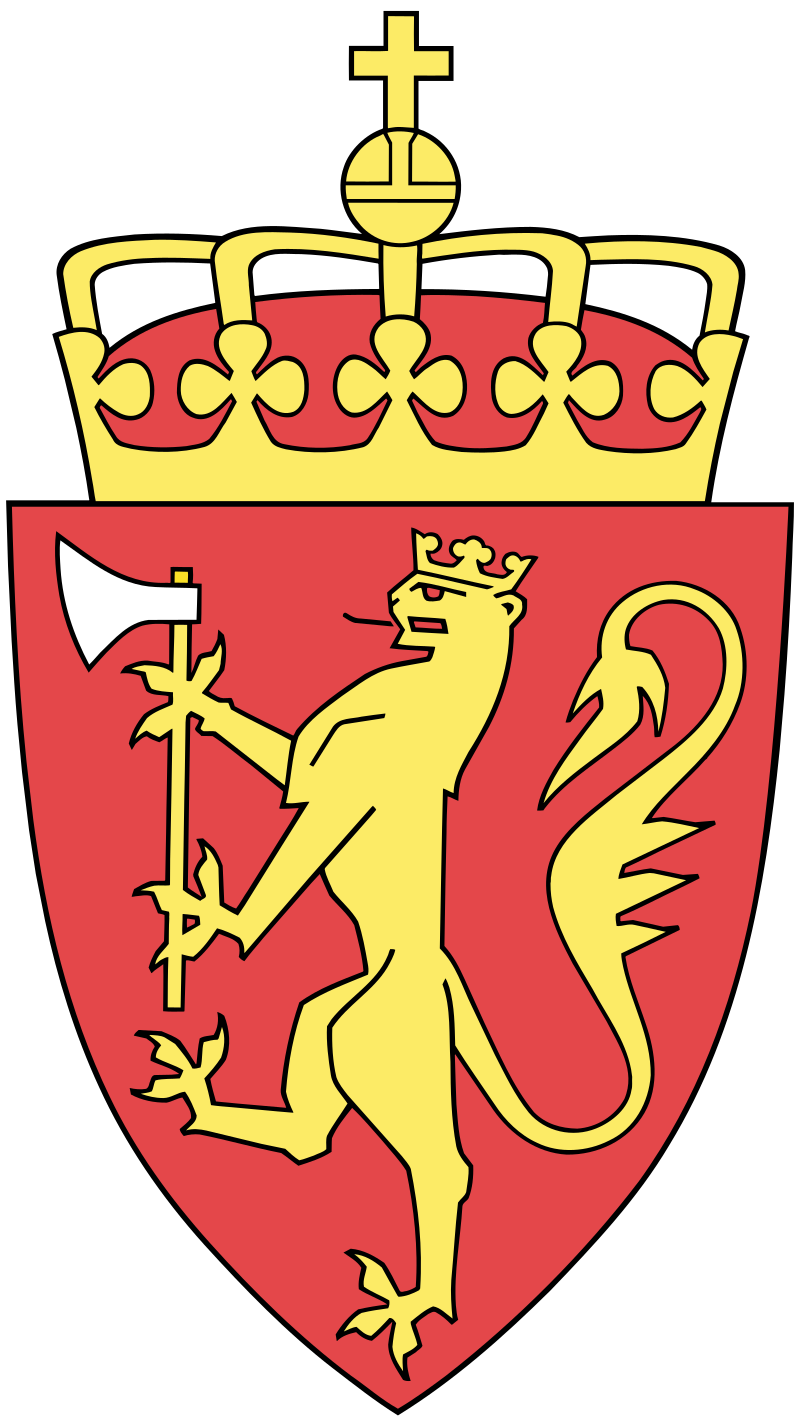 Gubernator jest przedstawicielem Króla i rządu w każdym z regionów, gdzie funkcjonuje jako łącznik między państwem i gminami

Gubernator jest częścią władzy wykonawczej i jest formalnie mianowany przez Króla na posiedzeniu gabinetu rządu

Główne obowiązki:
Wykonywanie państwowych rozporządzeń dotyczących rolnictwa i lokalnego oddziaływania na środowisko. Odpowiada również za sprawy cywilne, w tym za małżeństwa, rozwody i kwestie obywatelstwa

Sprawuje kontrolę i jest instancją odwoławczą od decyzji wydanych przez organa gminy

Jeśli gmina nie jest w stanie zrównoważyć swojego budżetu Gubernator może ją wpisać do Ewidencji Rządowych Gwarancji Zobowiązań Finansowych (ROBEK) i przejąć częściowo kontrolę nad finansami takiej gminy.
Rola KS
Organizacja stowarzyszająca wszystkie 356 rad gmin i 11 rad regionów w Norwegii oraz 500 przedsiębiorstw sektora publicznego